26 February 2021
Power equations
LO: To solve power equations.
Power Equations
Power equations are equations involving powers with ‘unknowns’ as the base.
For example  x3 = 27
x = 3
Power Equations
More generally, 
if  xn = k, where n ∈ ℤ+, and n > 2, then.
Solve by equating exponents
Use your calculator to solve for x, giving your answer to 3 sf:
x2 = 6
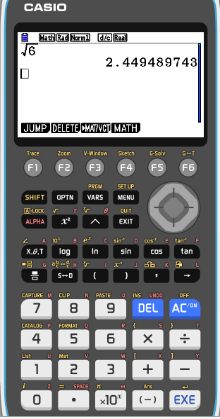 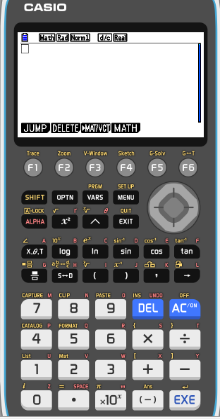 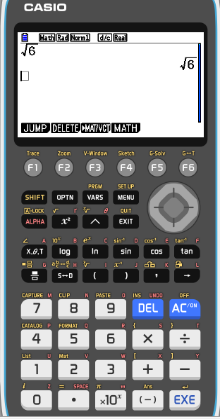 x =
x ≈ ±2.45
Solve by equating exponents
Use your calculator to solve for x, giving your answer to 3 sf:
x2 = 13, x > 0
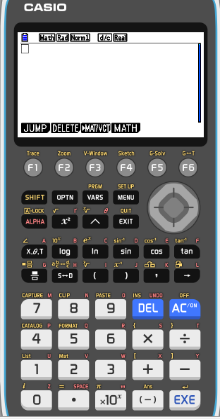 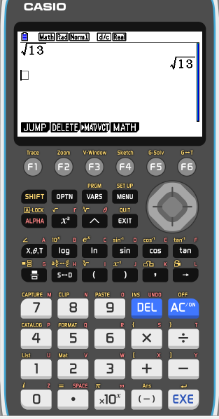 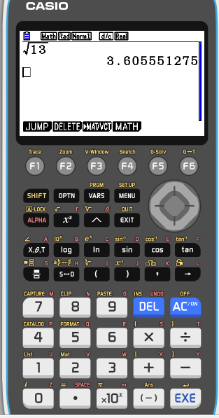 x =
x ≈ 3.61
Solve by equating exponents
Use your calculator to solve for x, giving your answer to 3 sf:
x3 = 25
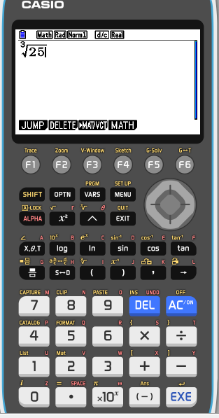 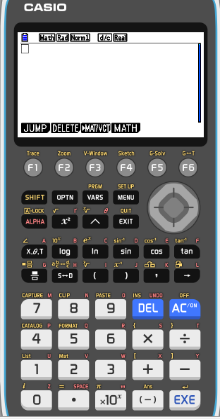 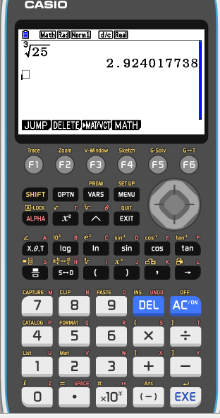 x =
x ≈ 2.92
Solve by equating exponents
Solve this equation giving the exact answer
Multiply both side by LCM of 3 and x
Simplifying
x2 =
x =
Thank you for using resources from
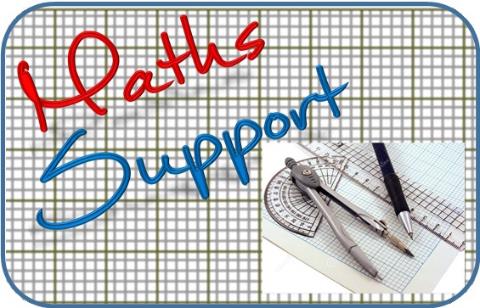 For more resources visit our website
https://www.mathssupport.org
If you have a special request, drop us an email
info@mathssupport.org
Get 20% off in your next purchase from our website, just use this code when checkout: MSUPPORT_20